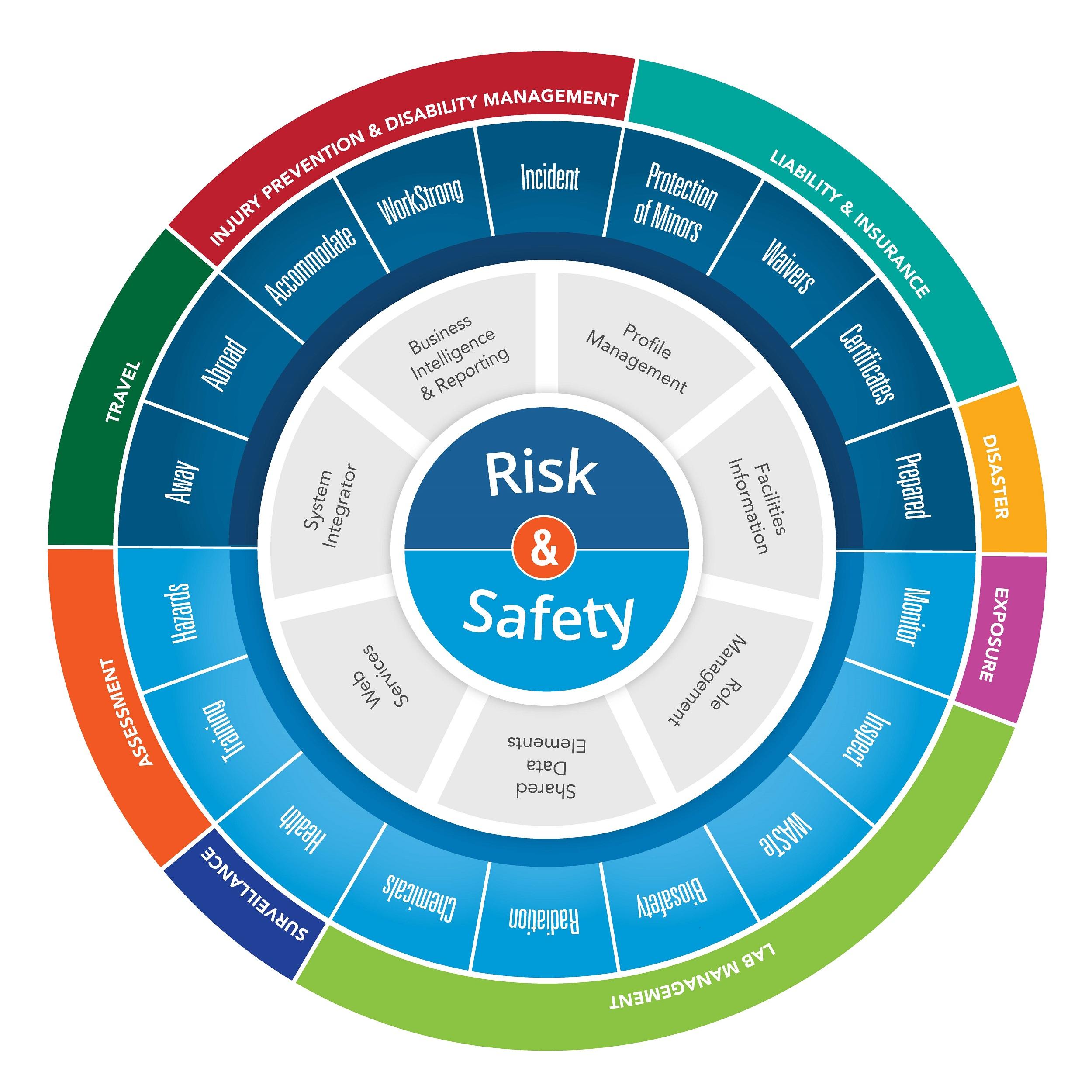 UC Risk and Safety Solutions
More than 20 different applications:
	• Chemical management
	• Claims management
	• Hazard management 	
	• Hazardous waste management 
	• Health screening 
	• Injury prevention 
	• Inspections
	• Travel safety 
	• Use authorization management
Customers in both the public & private sector
Suite is modularized
Inspect
Mobile (iOS & Android) + Desktop 
Flexible, can be used for any inspection type
Multiple inspectors can contribute to the same checklist
Checklist library
Off-line mode
Notification
Customizable settings
People/location management
Reports & Business Intelligence (BI) dashboard
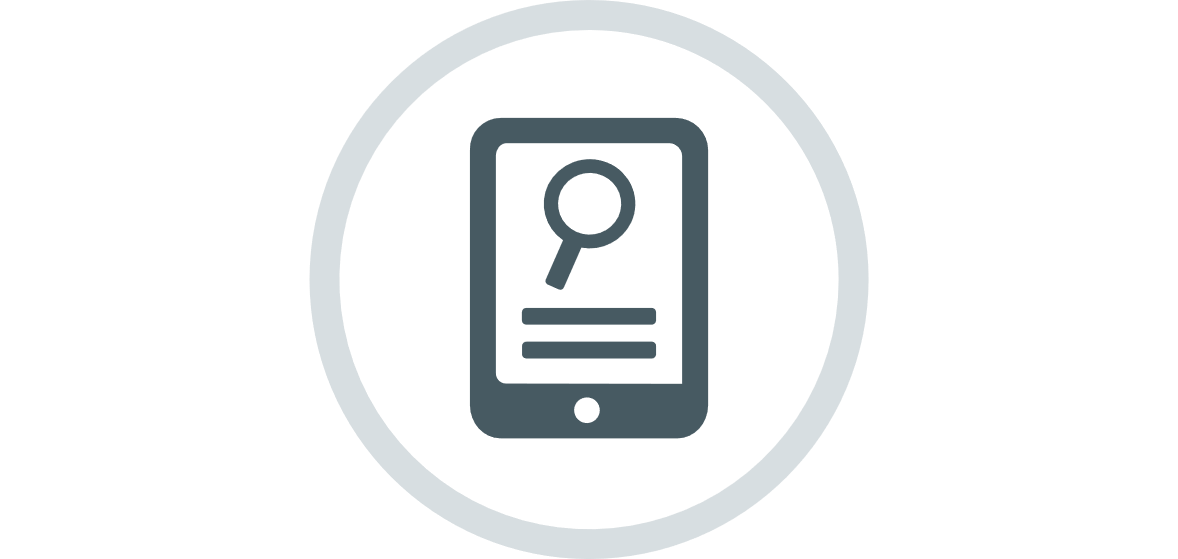 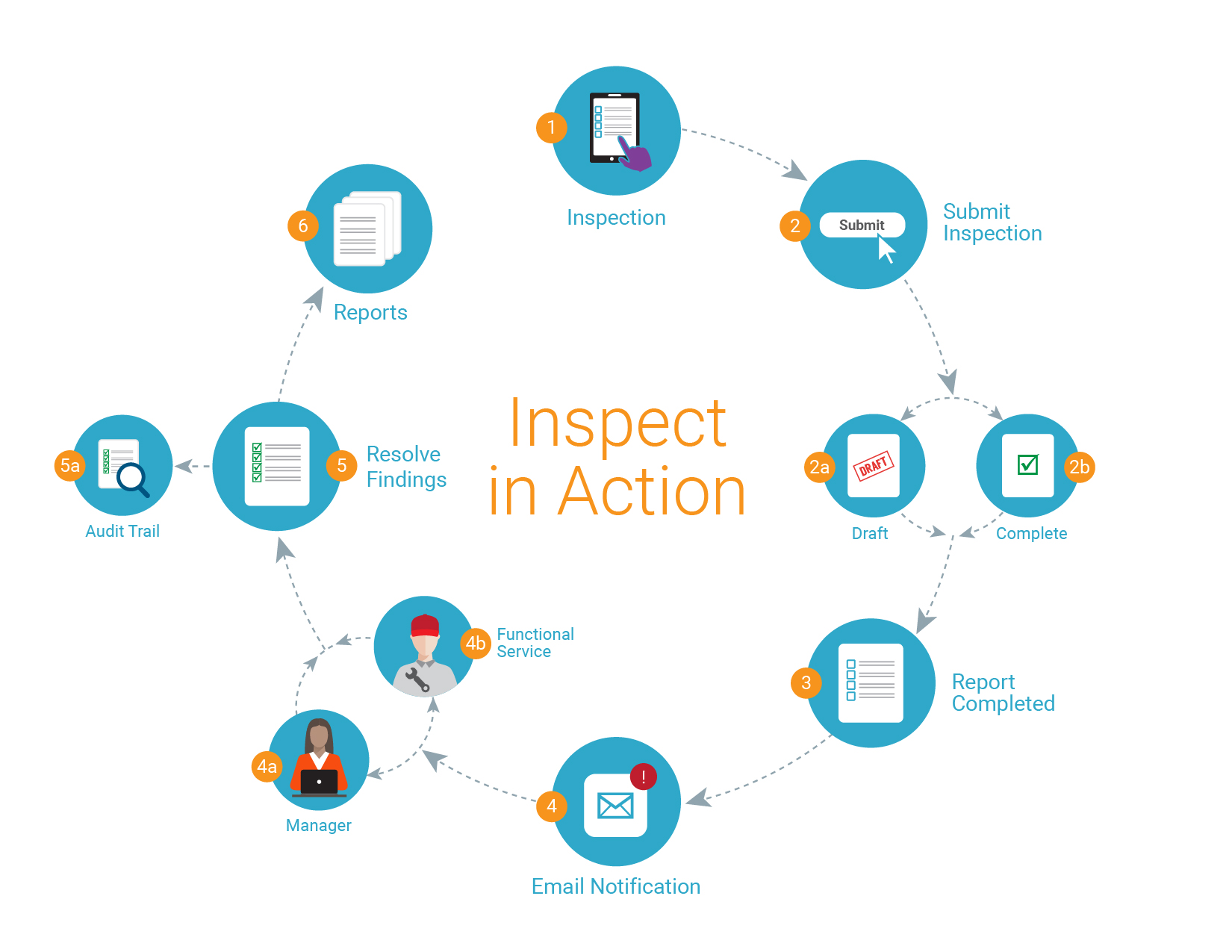 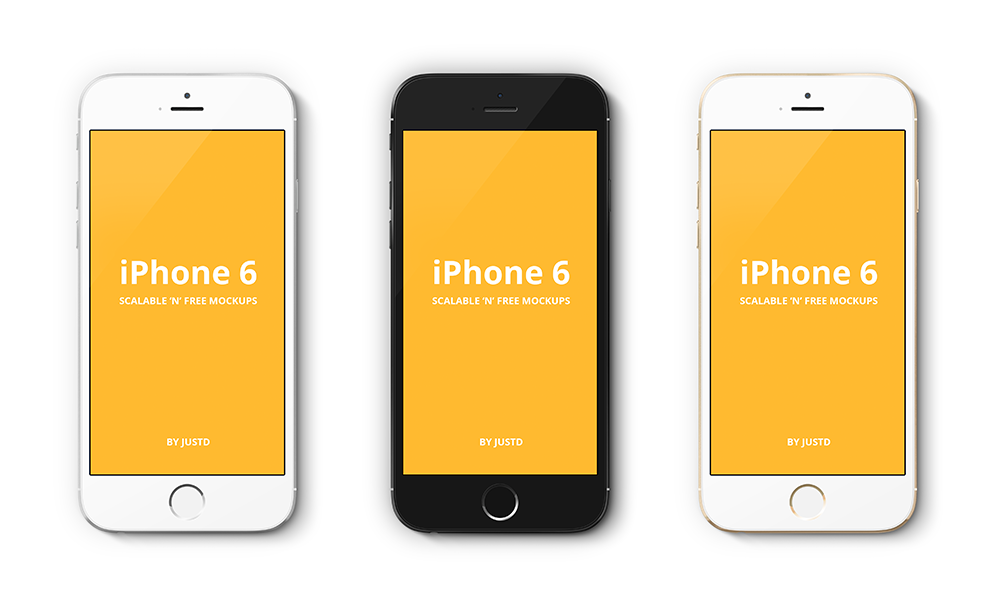 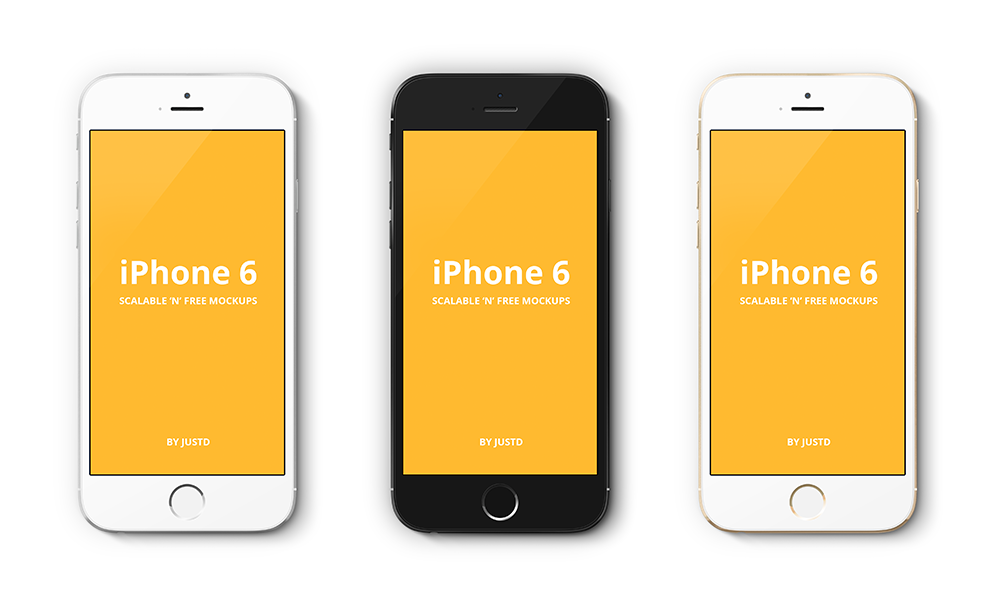 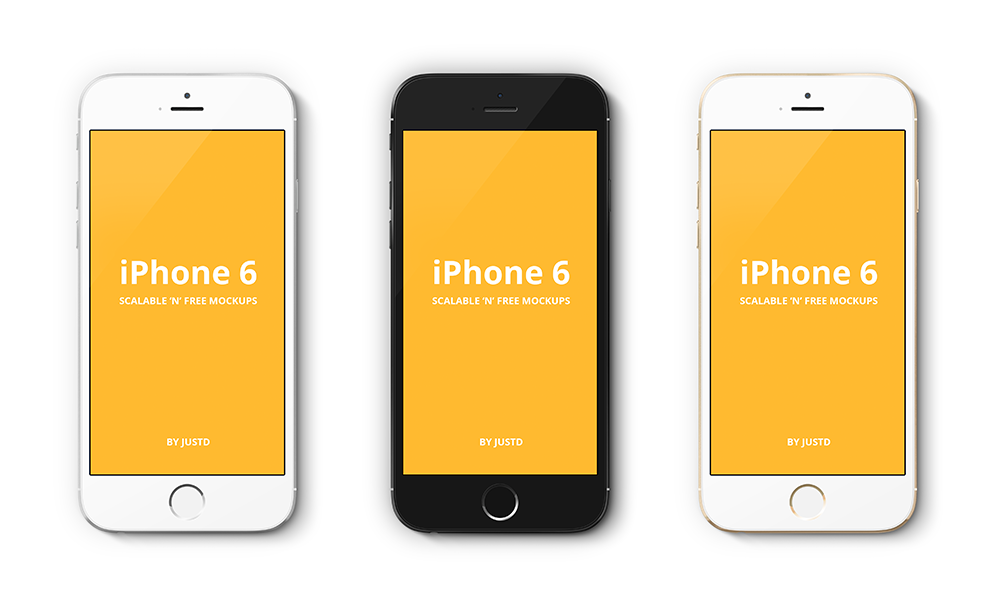 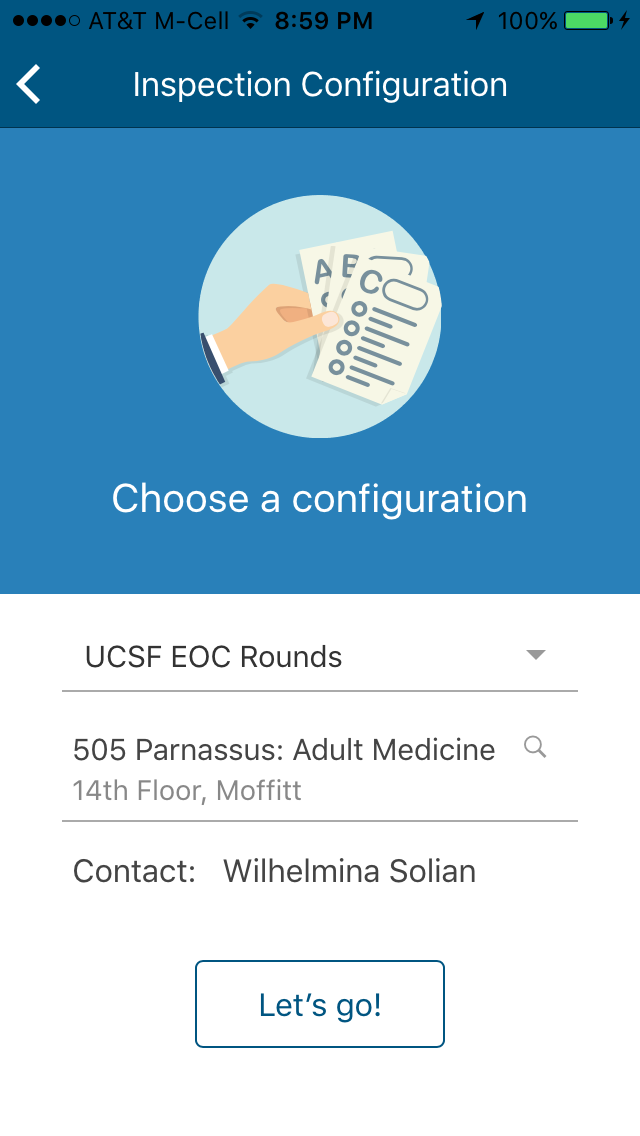 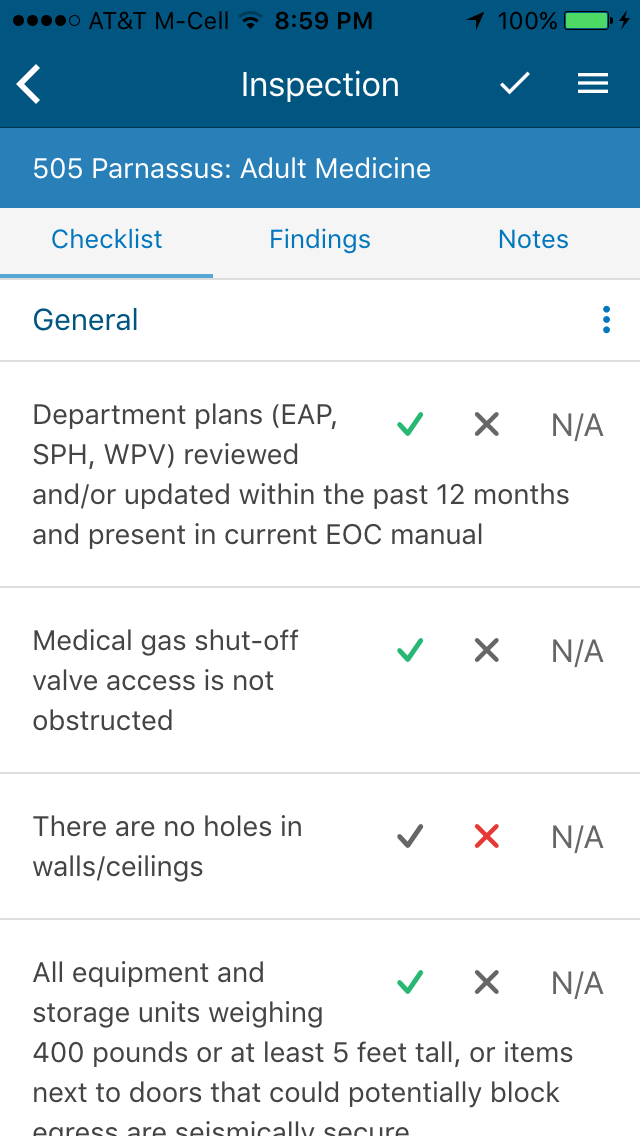 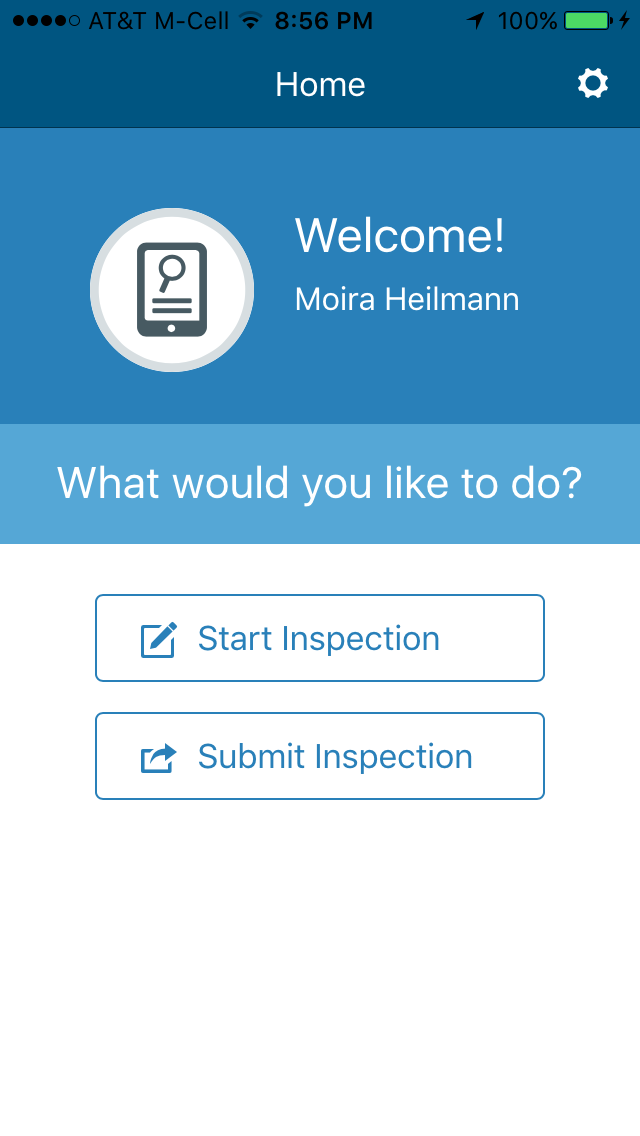 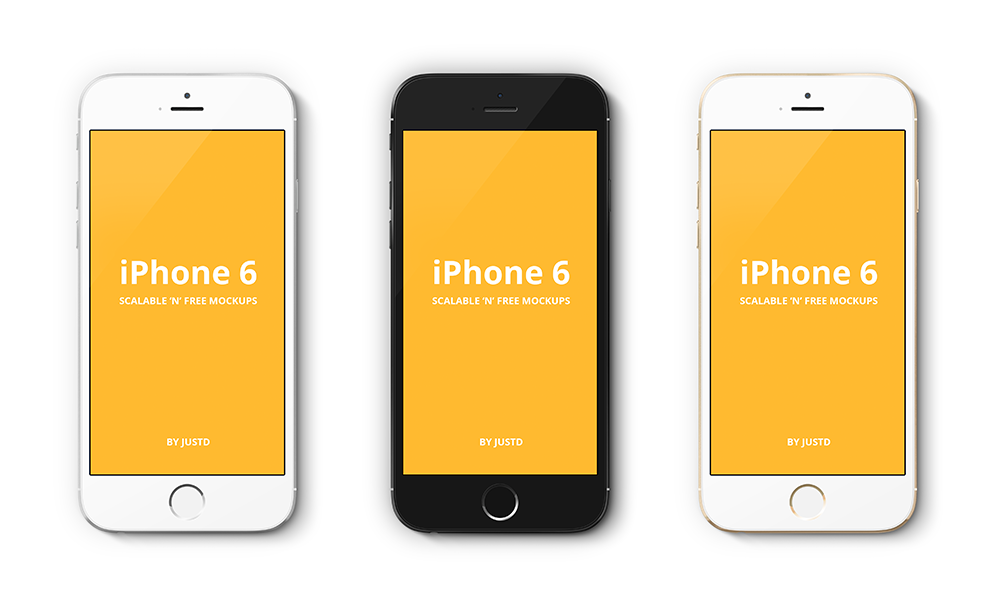 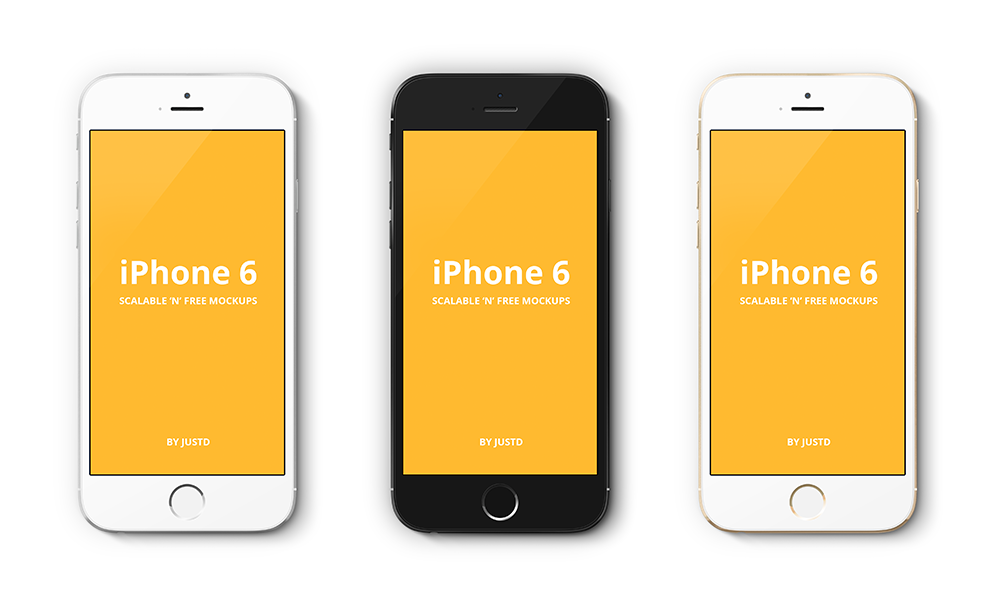 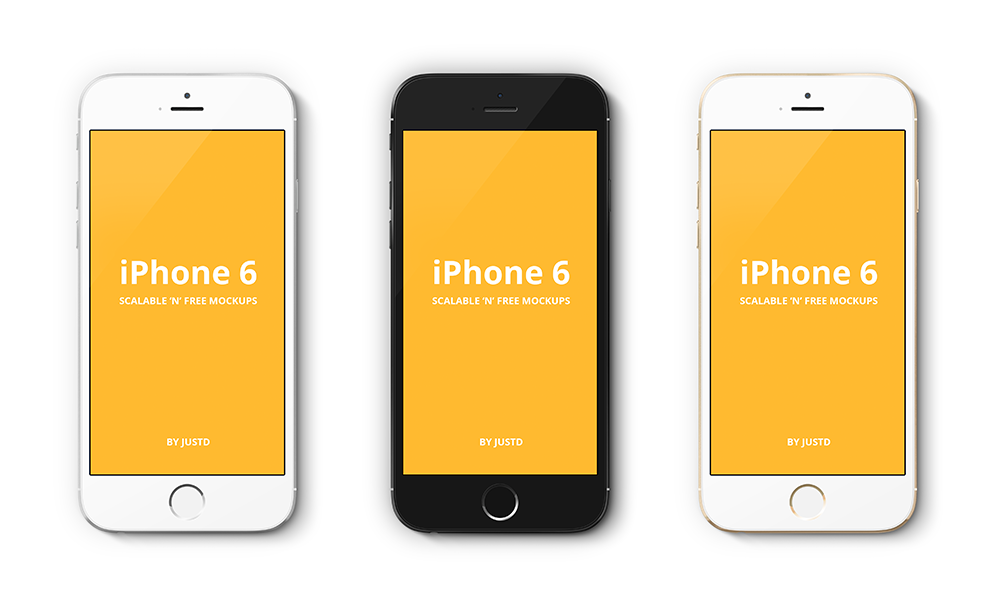 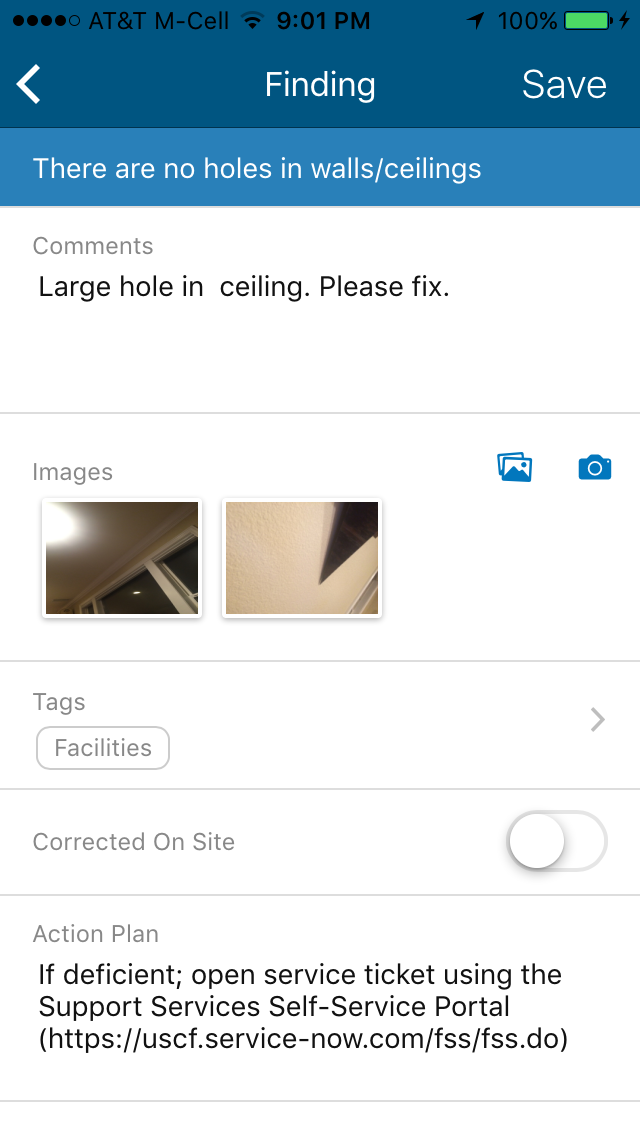 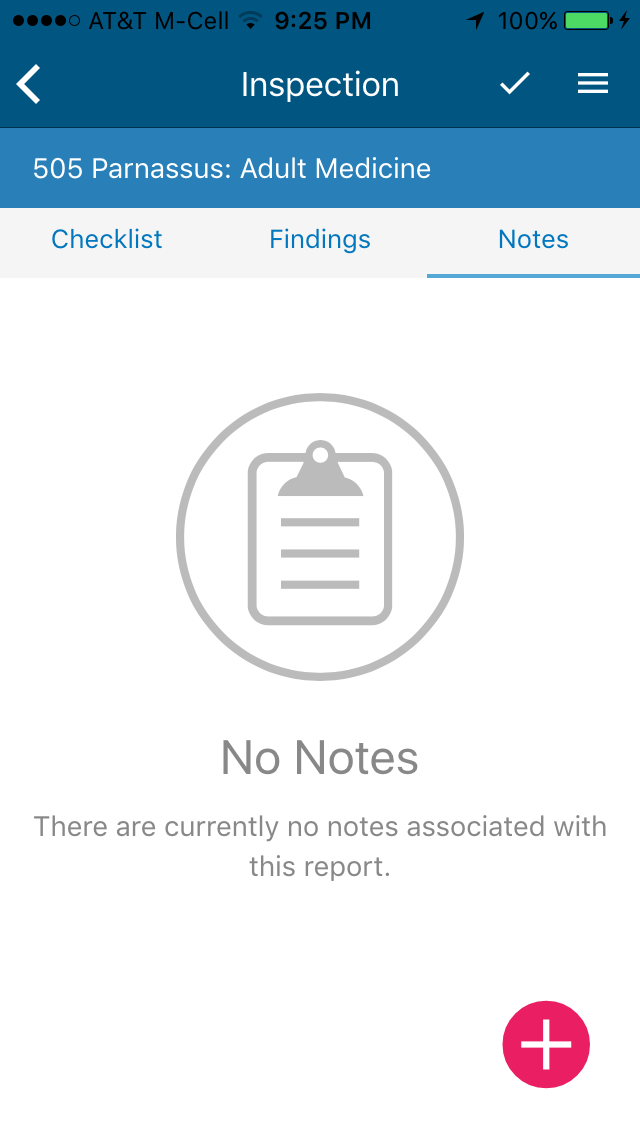 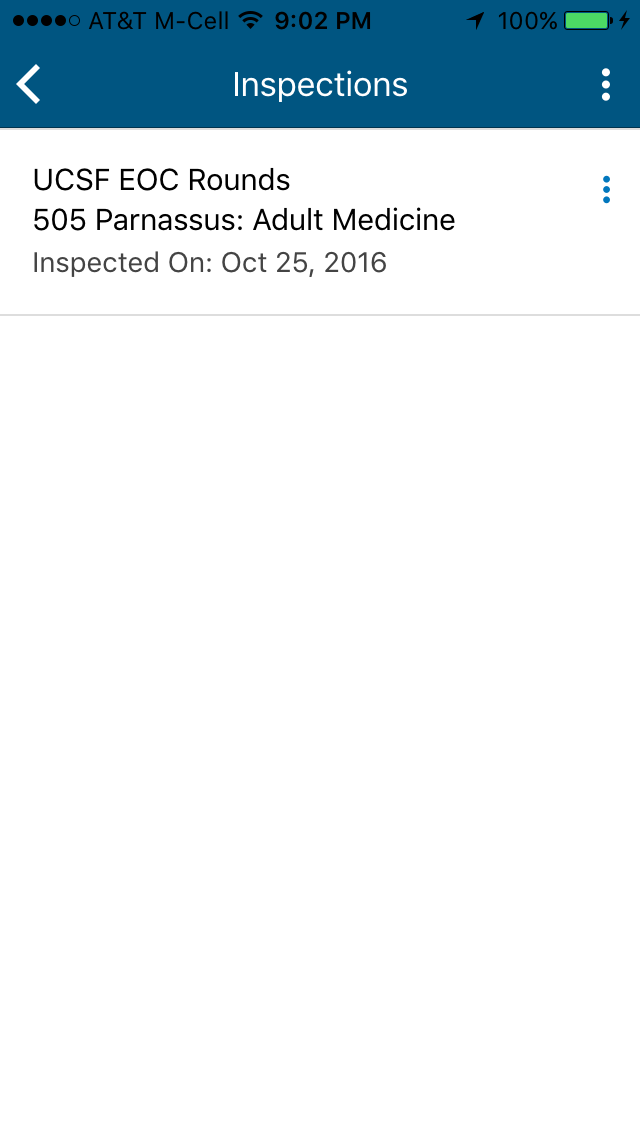 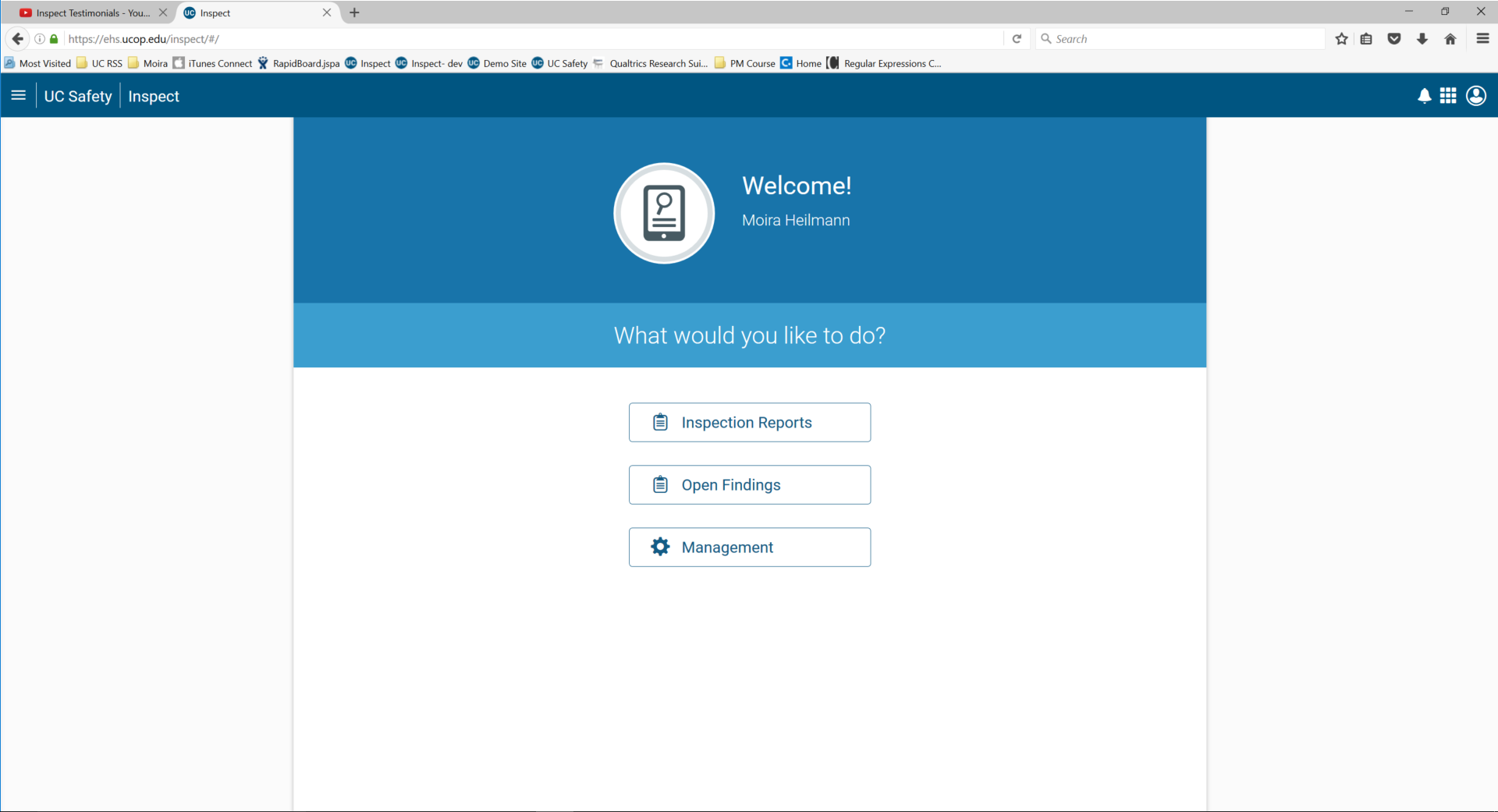 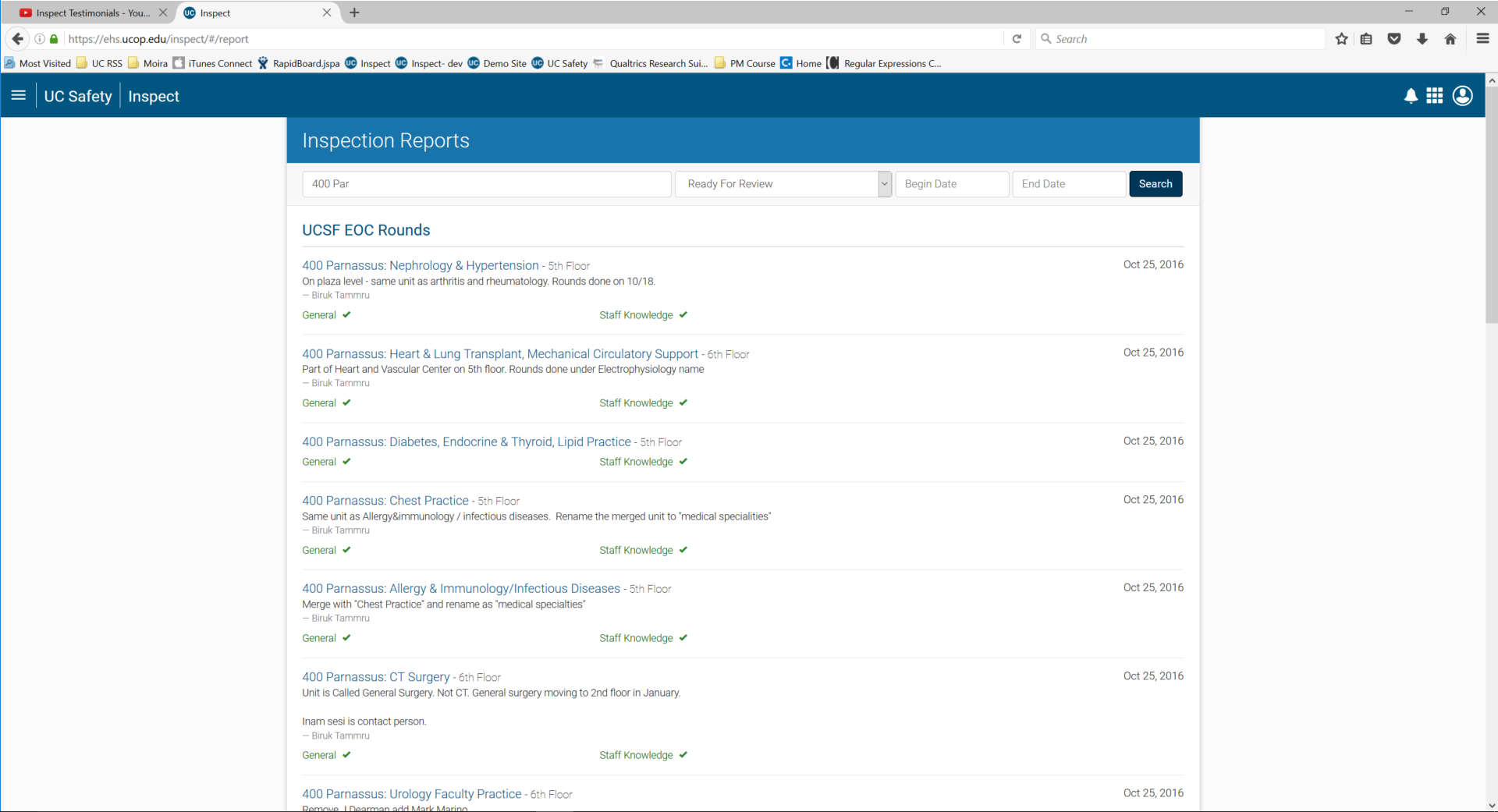 Desktop Interface
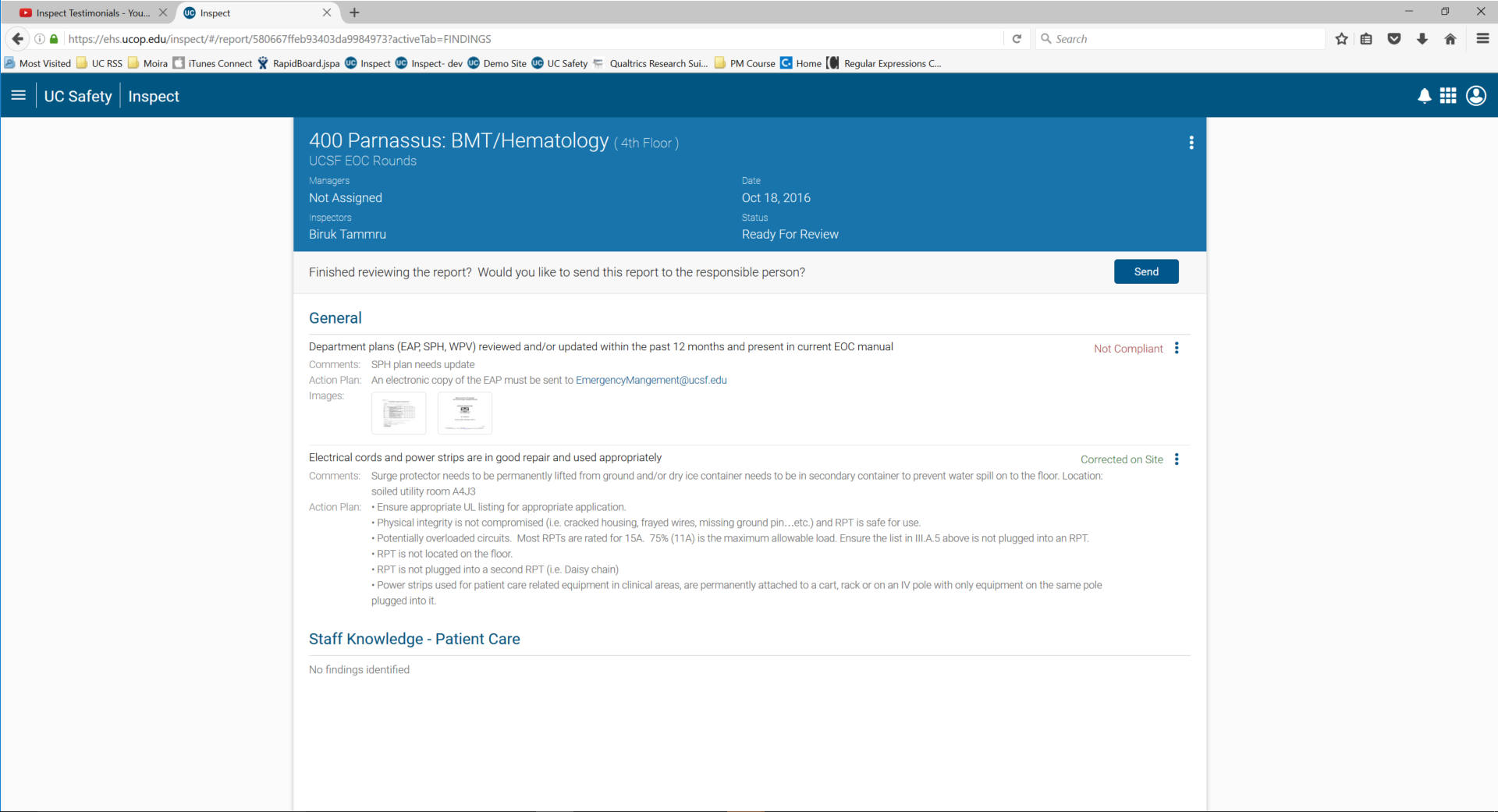 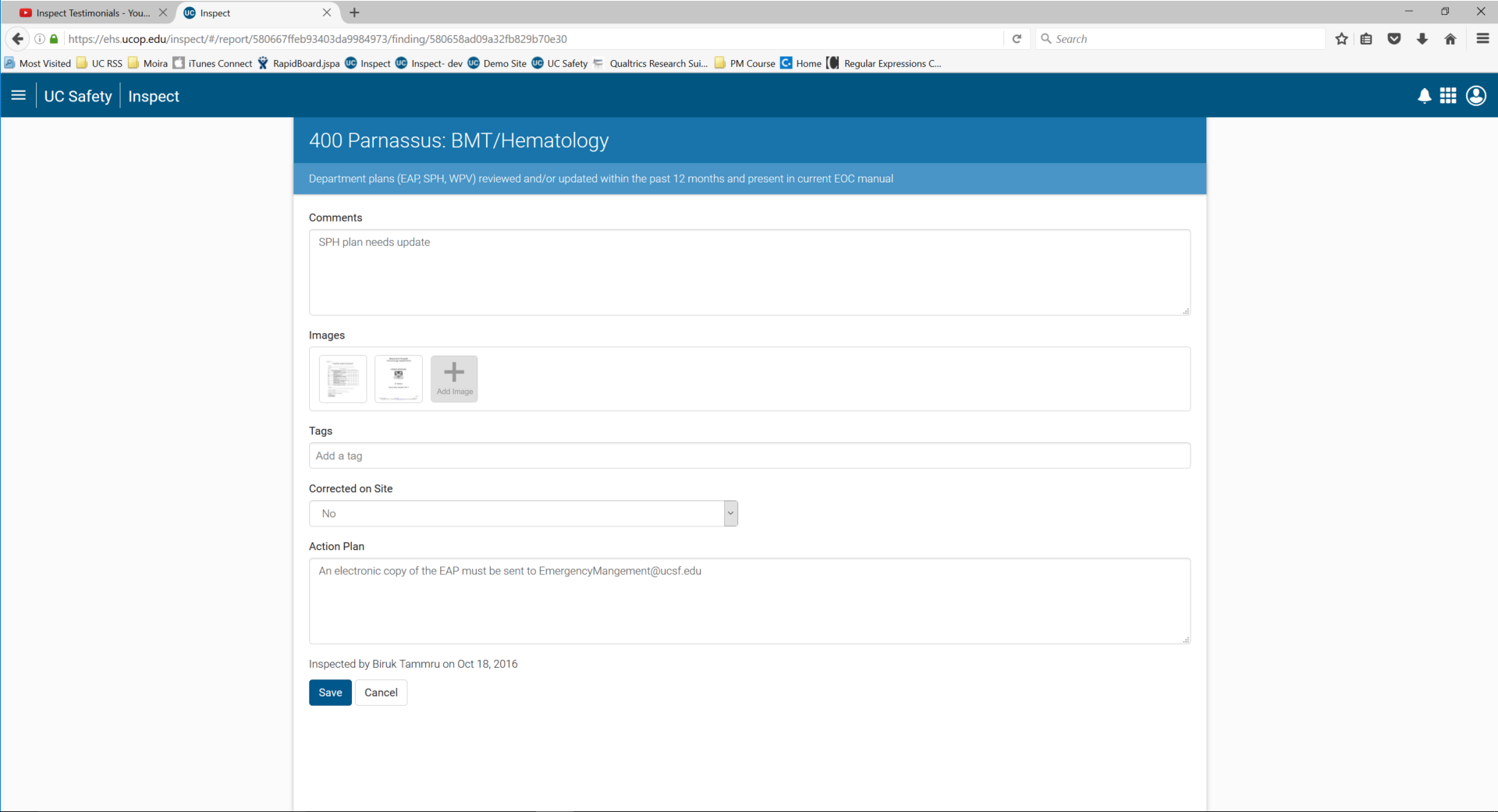 Email sent to Manager or 
Functional Service
Login to Inspect & Resolve Findings
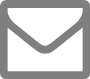 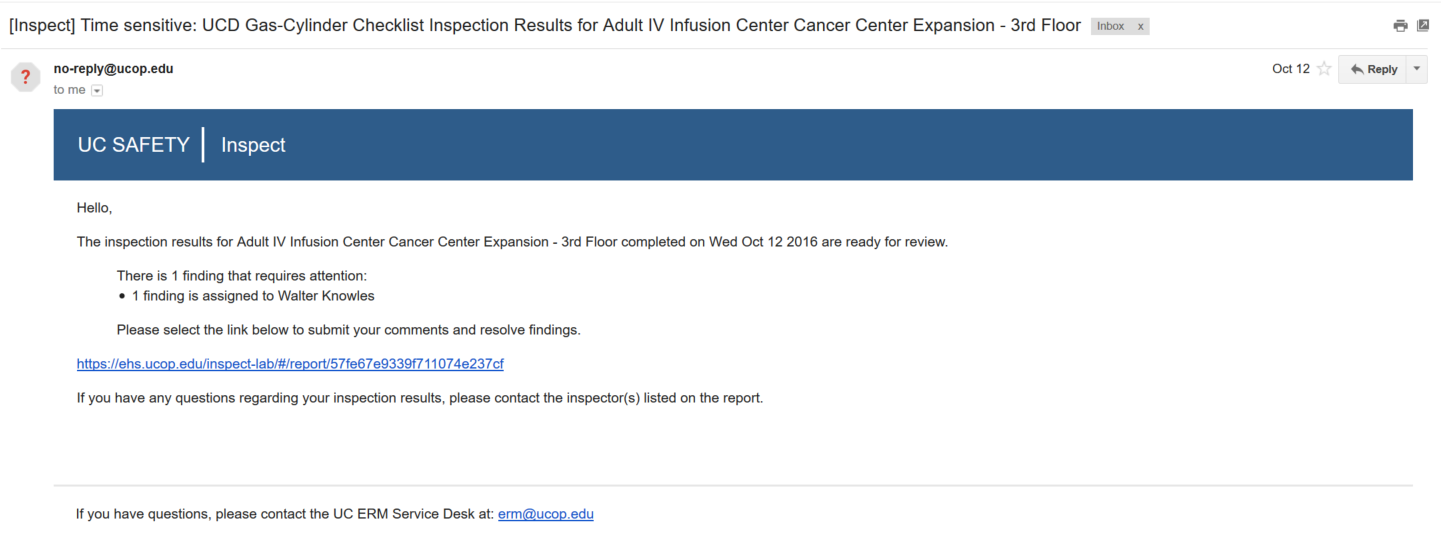 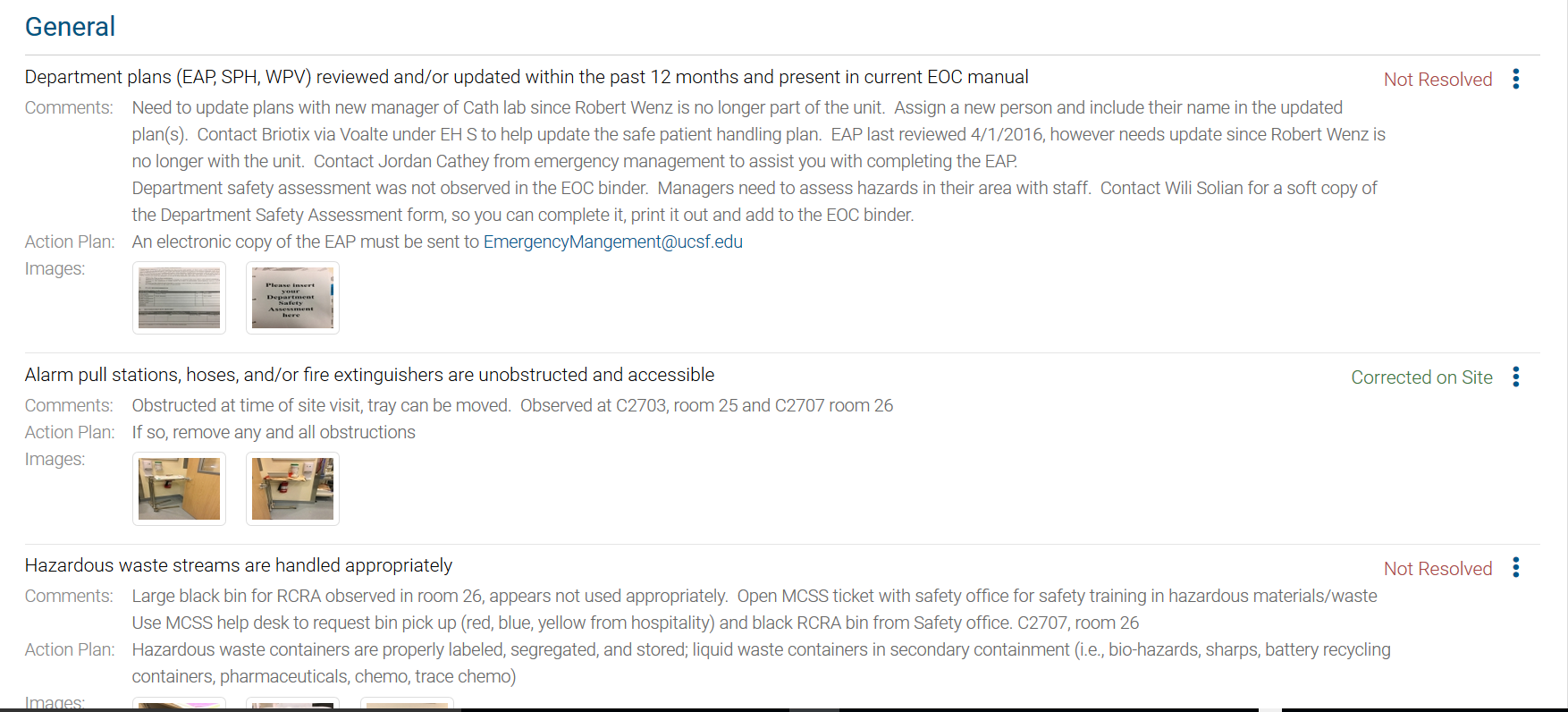 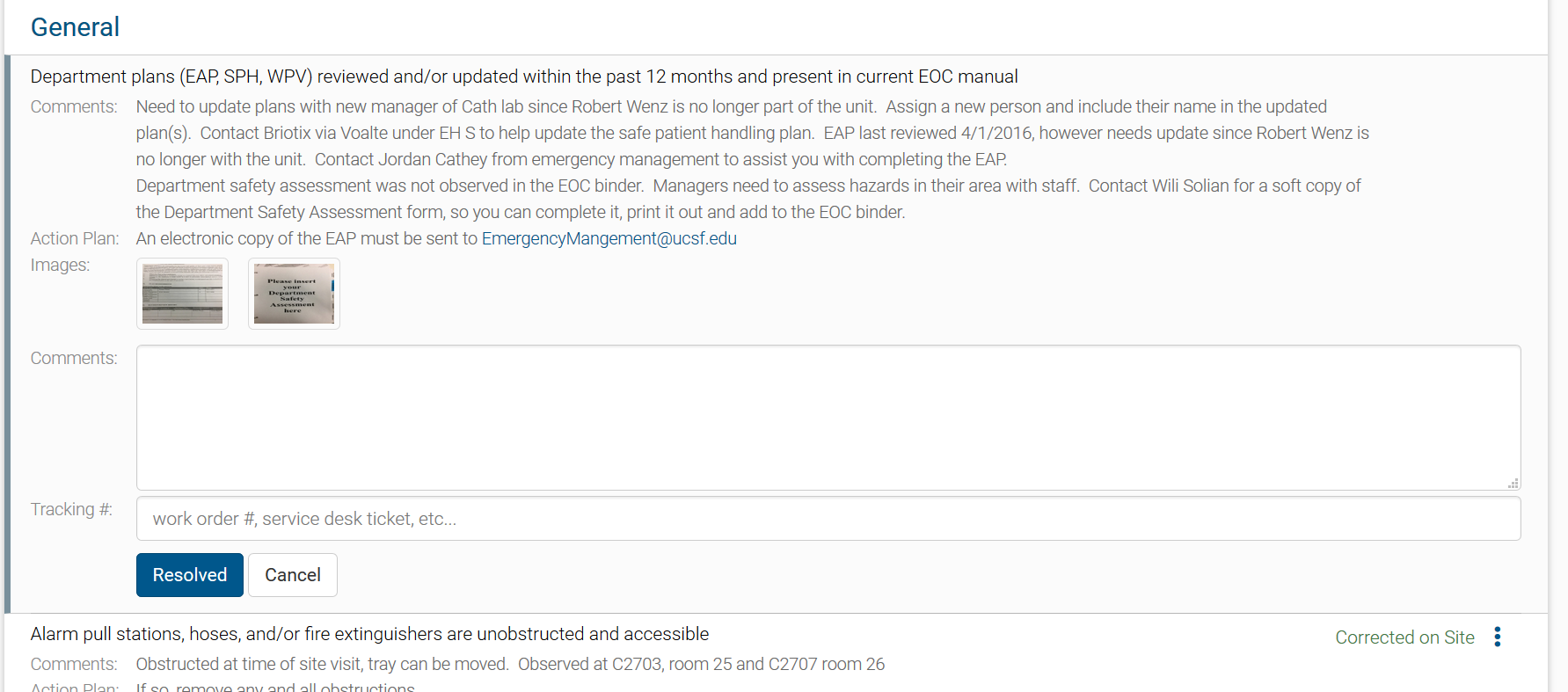 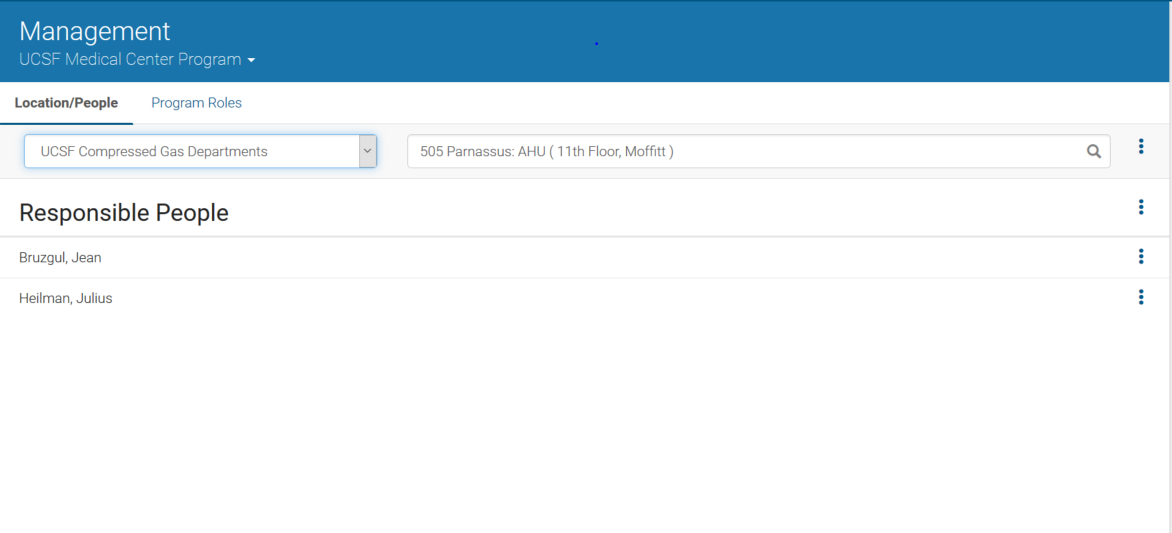 BI Dashboard
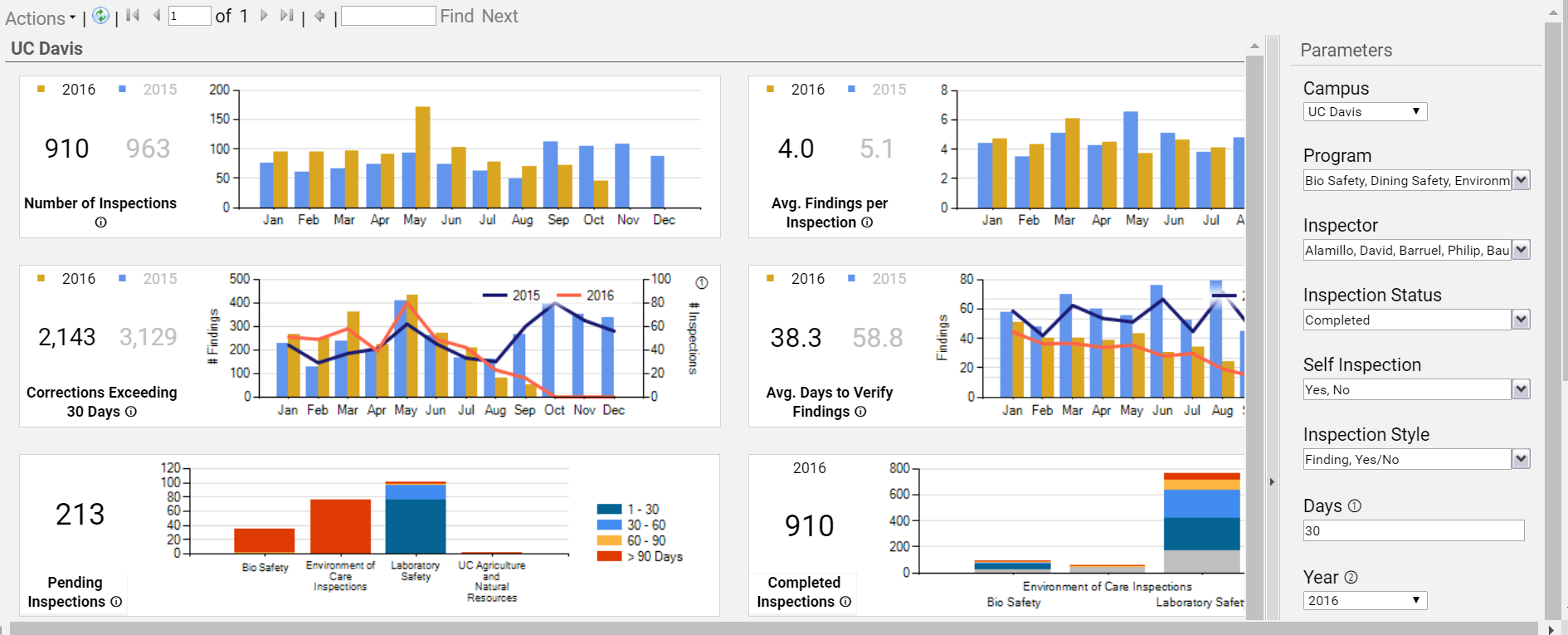 Testimonials
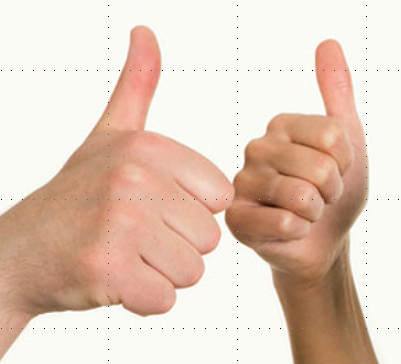 “First impression - I love it. It's so clean, easy to use, intuitive.”
Nelly, Laboratory Safety Specialist
“First impression - I love it. It's so clean, easy to use, intuitive.”
Nelly, Laboratory Safety Specialist
Thank You!